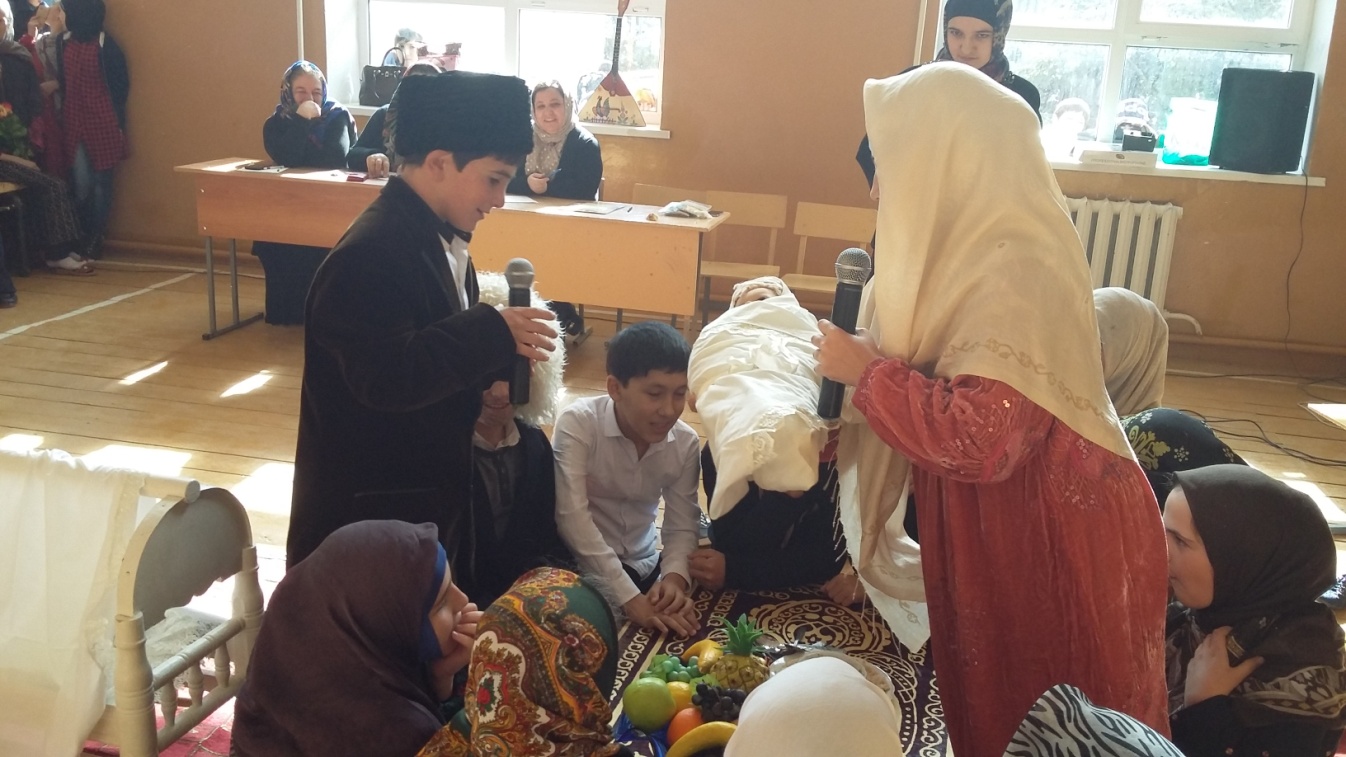 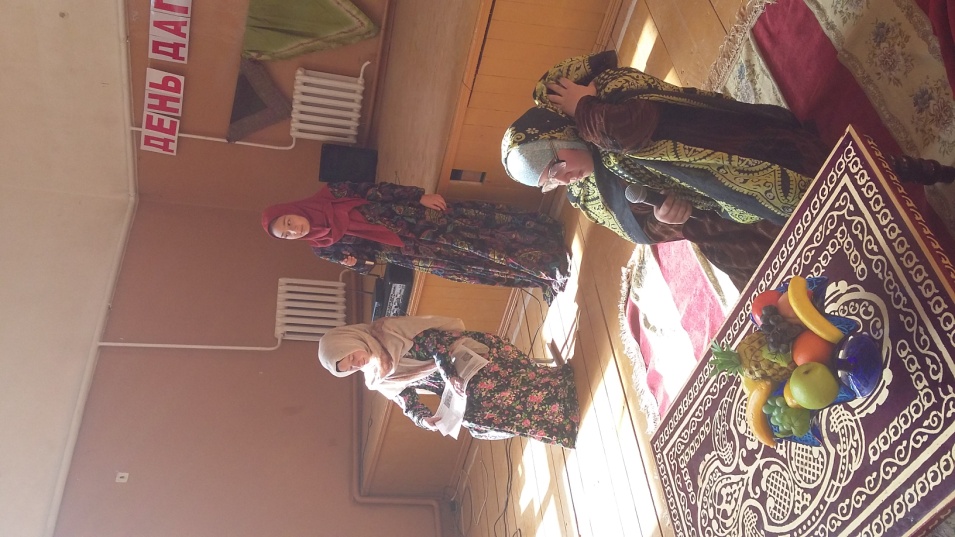 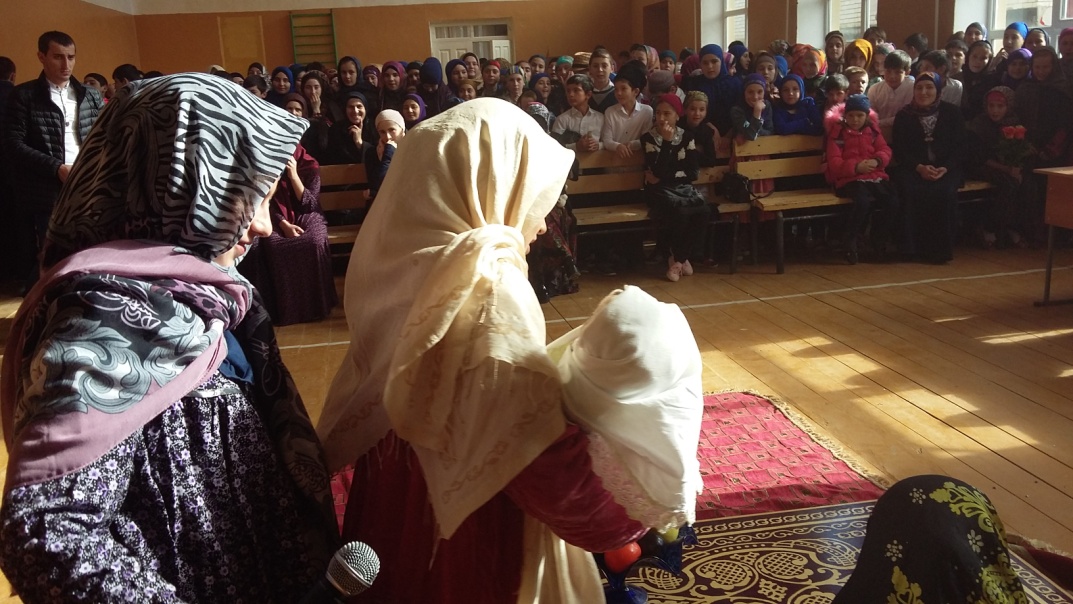 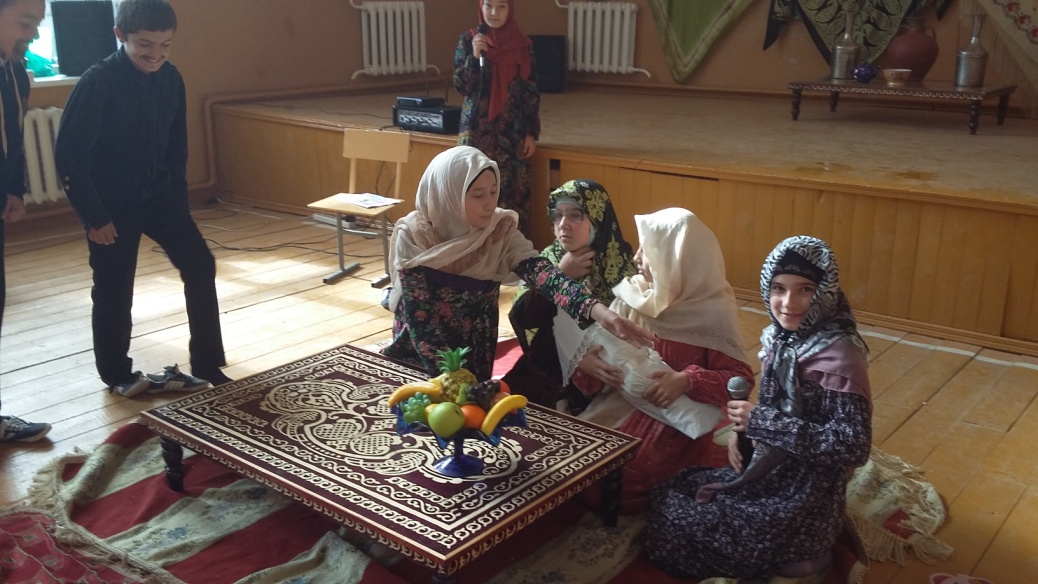 Обряд укладывания младенца 6б класс
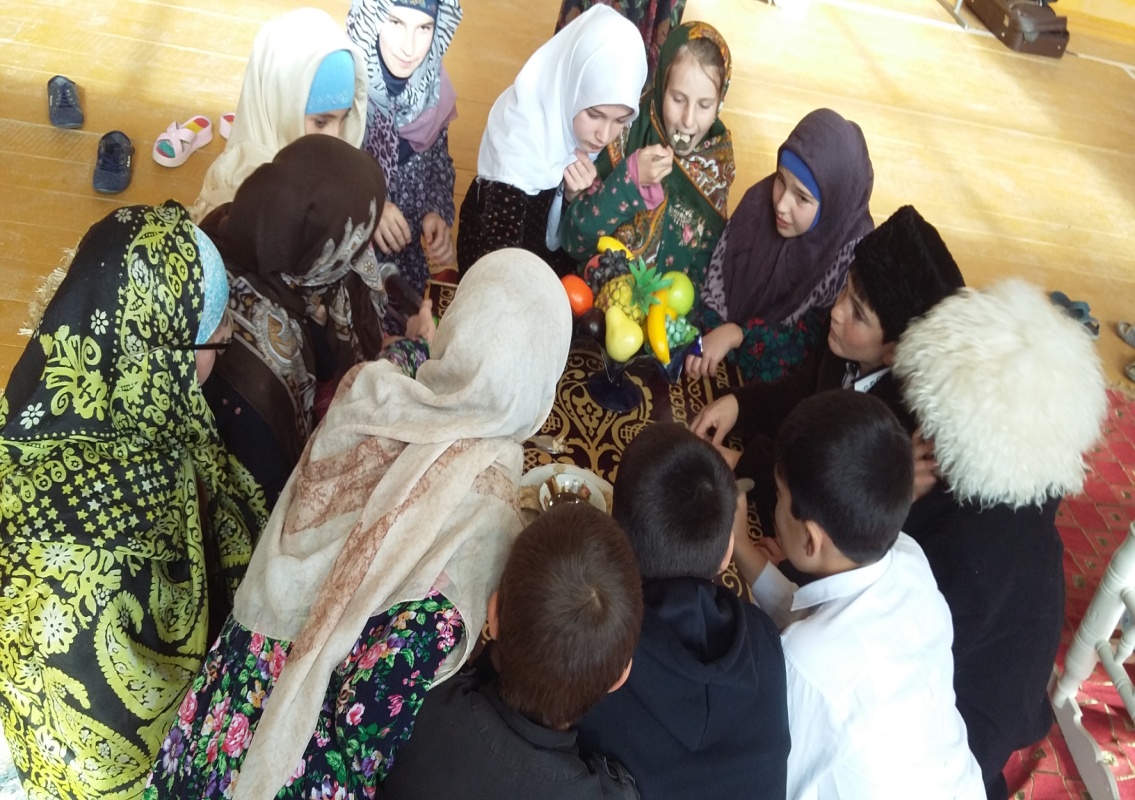 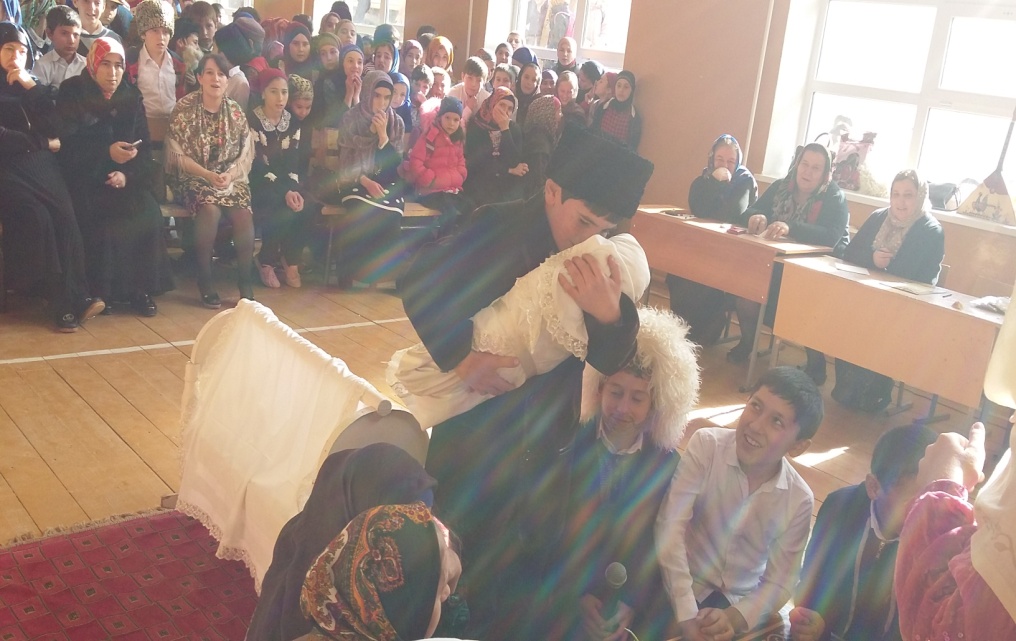 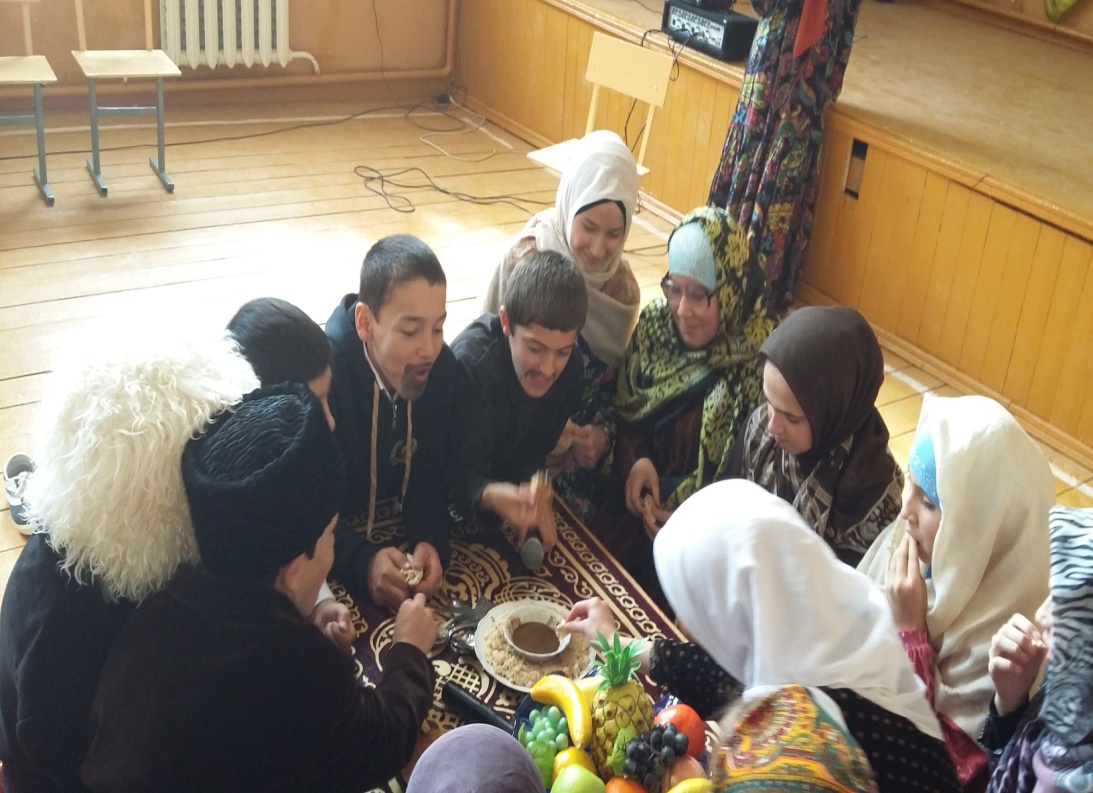 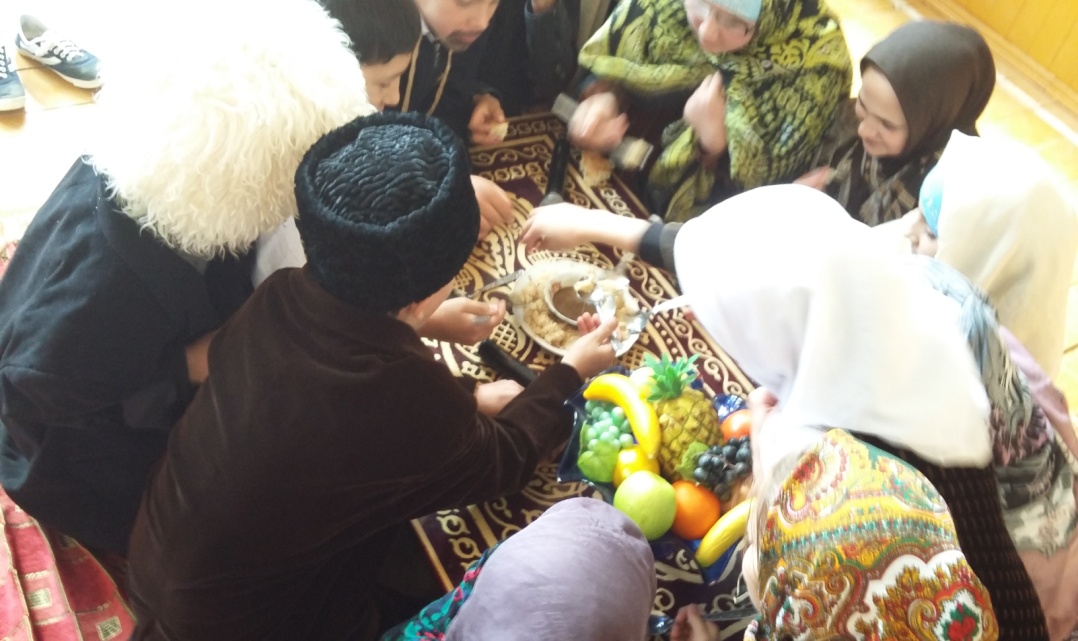